Promotionsprogramm ProLeA
Spektrum möglicher Promotionsthemen
"Entwicklung der beruflichen Handlungskompetenz bei Landwirten unter besonderer Berücksichtigung des systemischen Denkens""Schulische Inklusionsverständnisse aus der Praxis - eine Fallstudie an Berliner Schulen auf dem Weg zur Inklusion""Professionelle Handlungskompetenz von Grundschullehrkräften für den Umgang mit traumatisierten Kindern""Affektives und emotionales Erleben im Sportunterricht""Förderung der Modellkompetenz von Schülerinnen und Schülern im Chemieunterricht""Entwicklungen und Auswirkungen von sozialen Netzwerkstrukturen innerhalb von Grundschulklassen"
Vorstellung Promotionsprogramm ProLeA
0
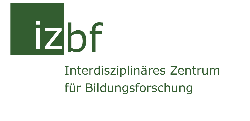 Promotionsprogramm ProLeA
Zielgruppe
Bachelorstudierende
Masterstudierende 
Promovierende
Angebote
Beratung zur Promotion (in den Fachdidaktiken und Bildungswissenschaften)
Einblicke in die aktuelle Forschung im PSE-Forschungskolloquium
Weiterqualifizierung im Nachwuchsangebot des IZBF
Vorstellung Promotionsprogramm ProLeA
1
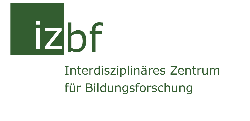